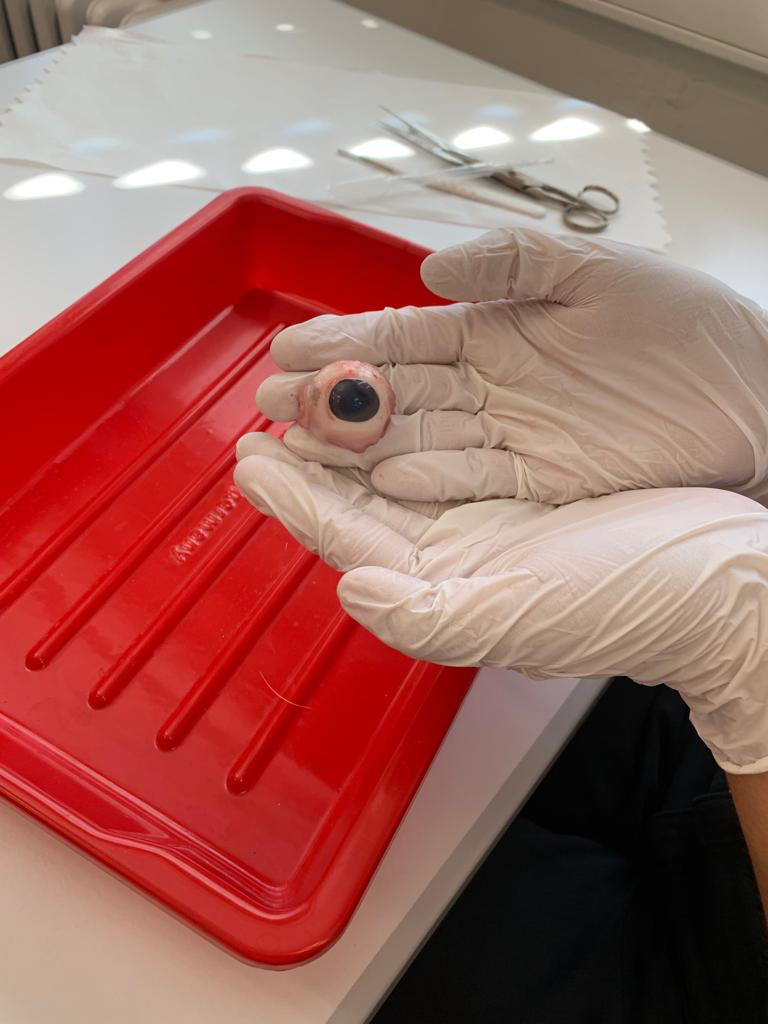 Das Auge
Von Viola und Finja
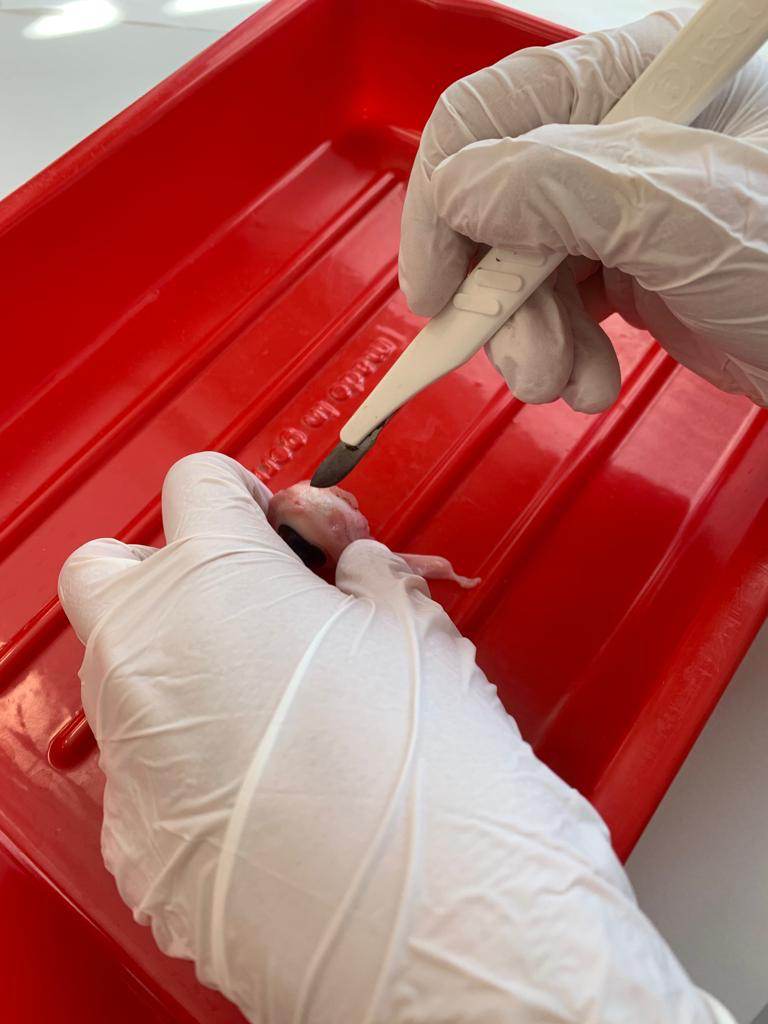 Aufschneiden
Zuerst haben wir mit einem Skalpell in das Auge geschnitten, es war schwierig, was allerdings auch an dem etwas stumpfen Skalpell liegen könnte.
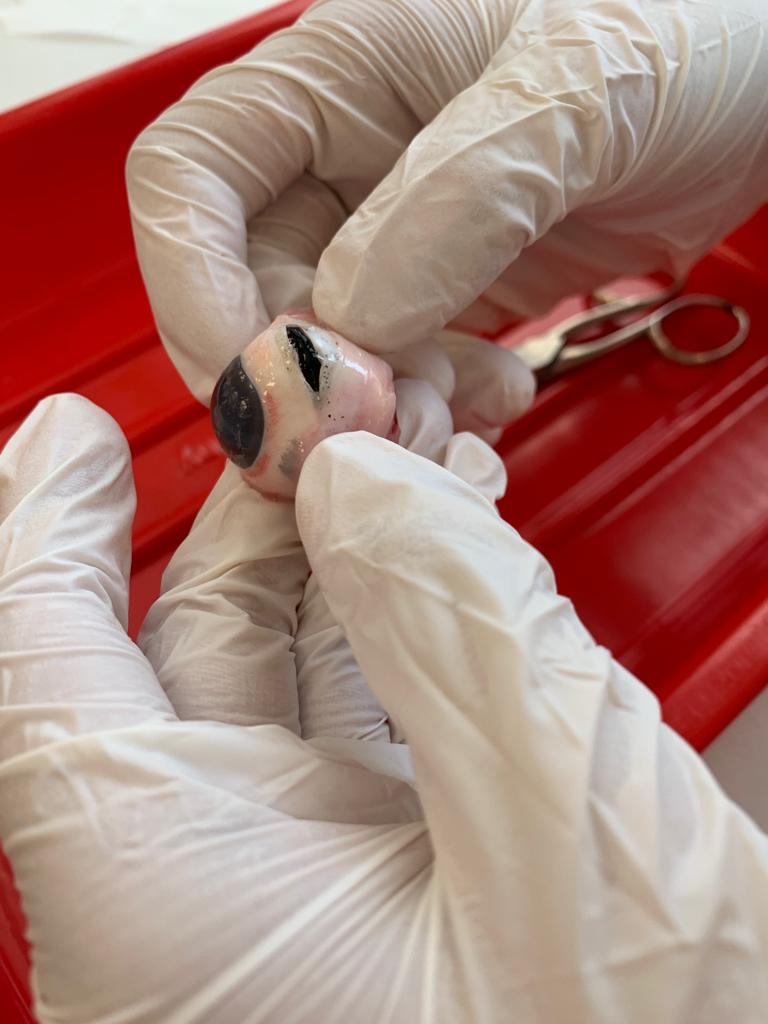 Zerlegung
Als nächstes haben wir das Auge in zwei Hälften geteilt, was mit der Schere nicht gut funktionierte.
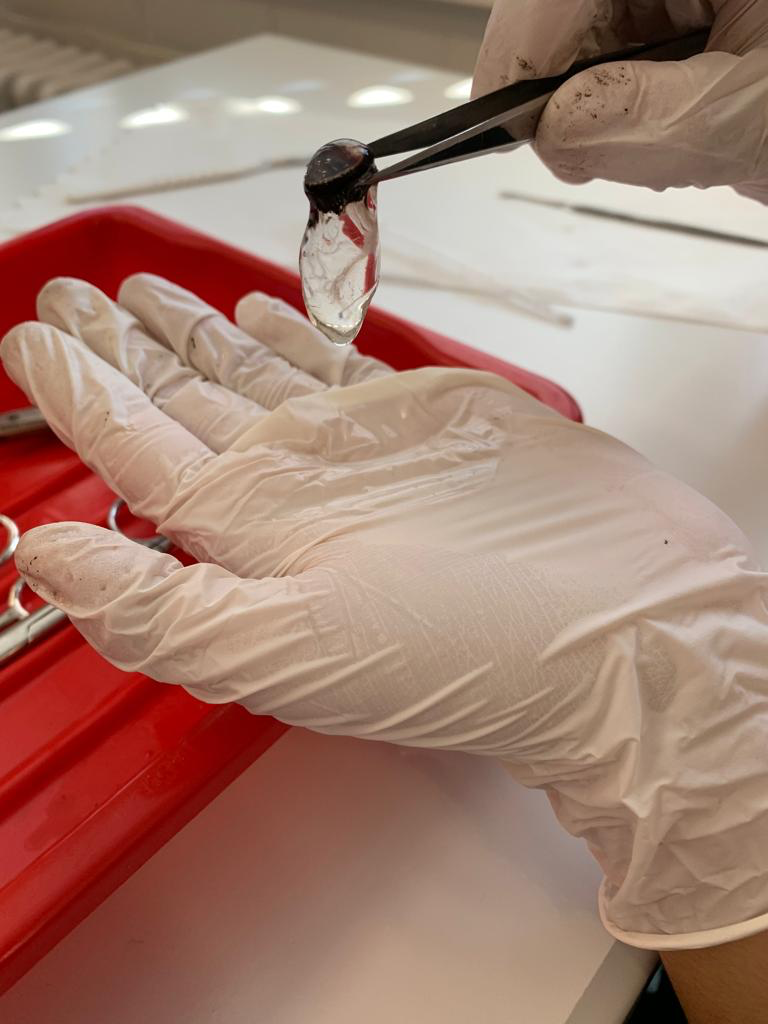 Glaskörper
Dann haben wir den Glaskörper entnommen und ihn in ein Becherglas gefüllt mit Wasser gelegt.
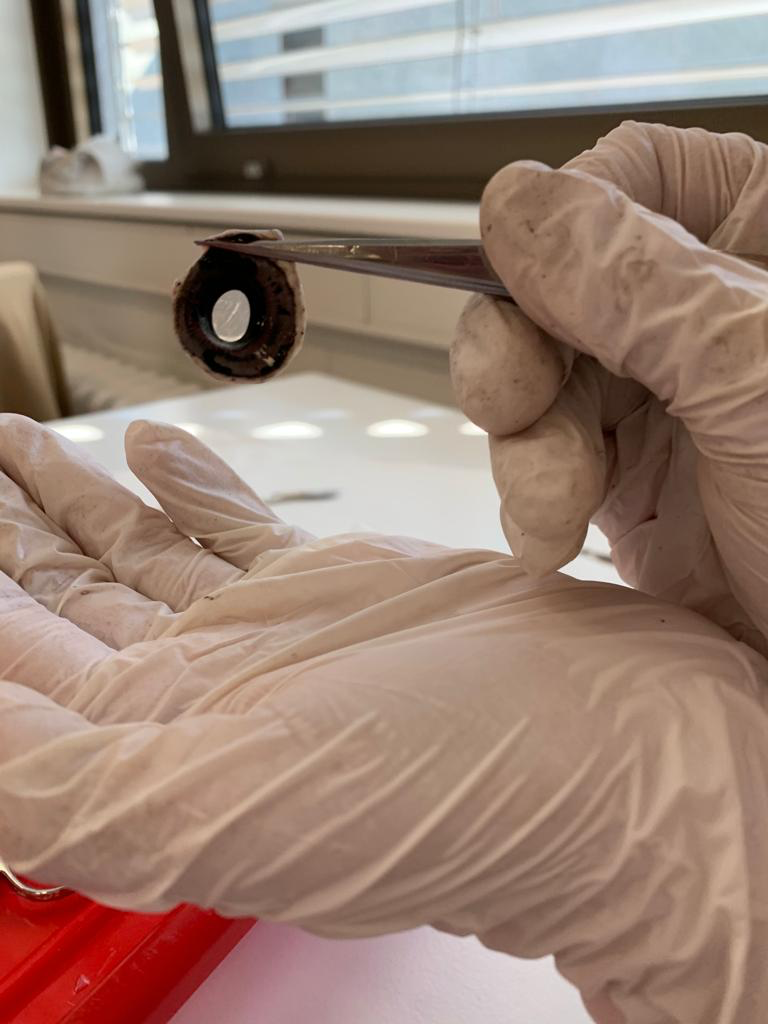 Vorderer Teil des Auges
Dann haben wir uns den Vorderen Teil angesehen und konnte die Iris erkennen, wir konnten die Zonulafasern sehen und die Hornhaut war zu erkennen
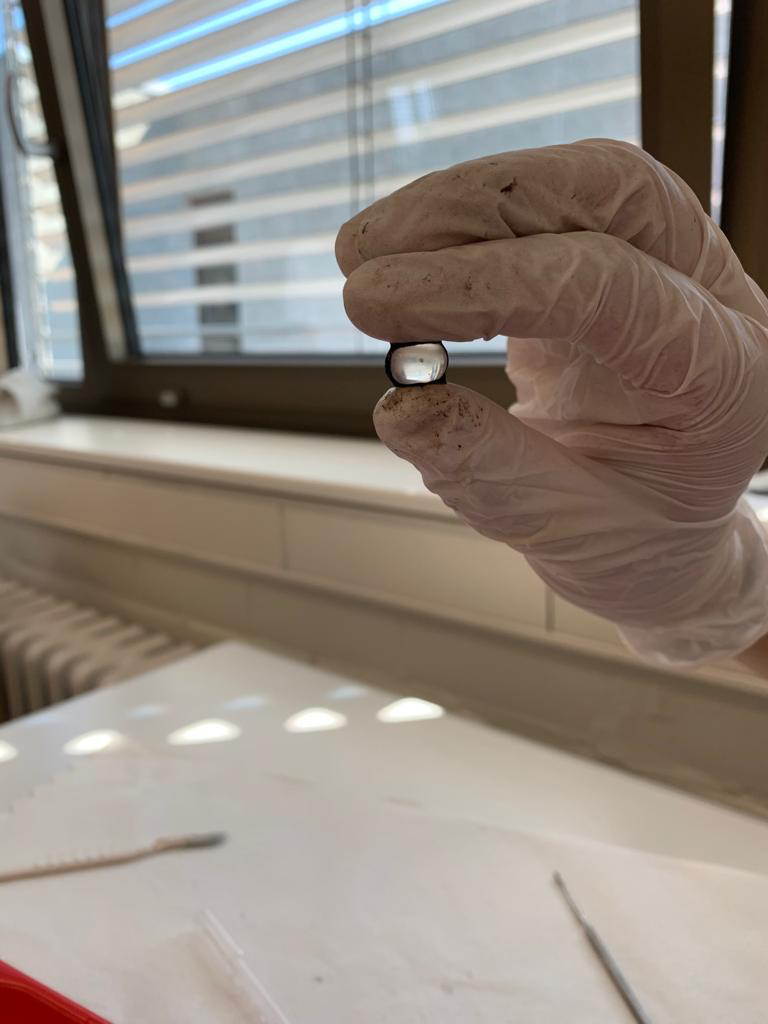 Linse
Vom Glaskörper haben wir die Linse vorsichtig entnommen
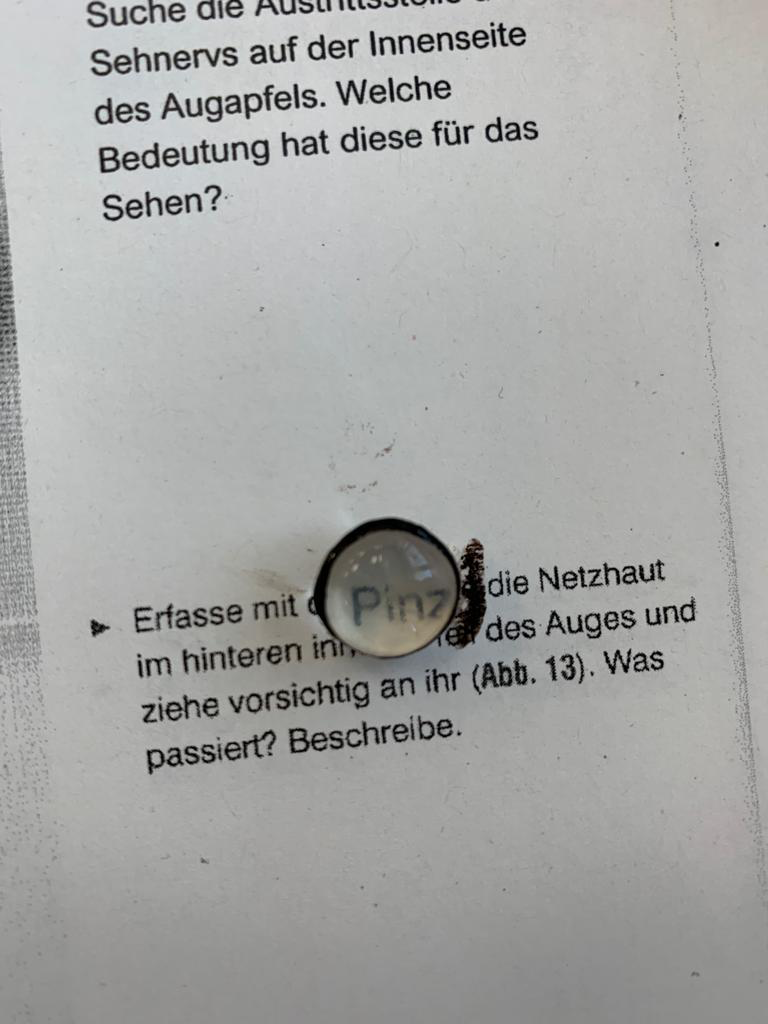 Linse auf Zeitung
Wenn man die Linse auf die Zeitung legt, ist zu beobachten, dass die Schrift wie bei einer Lupe sich vergrößert.
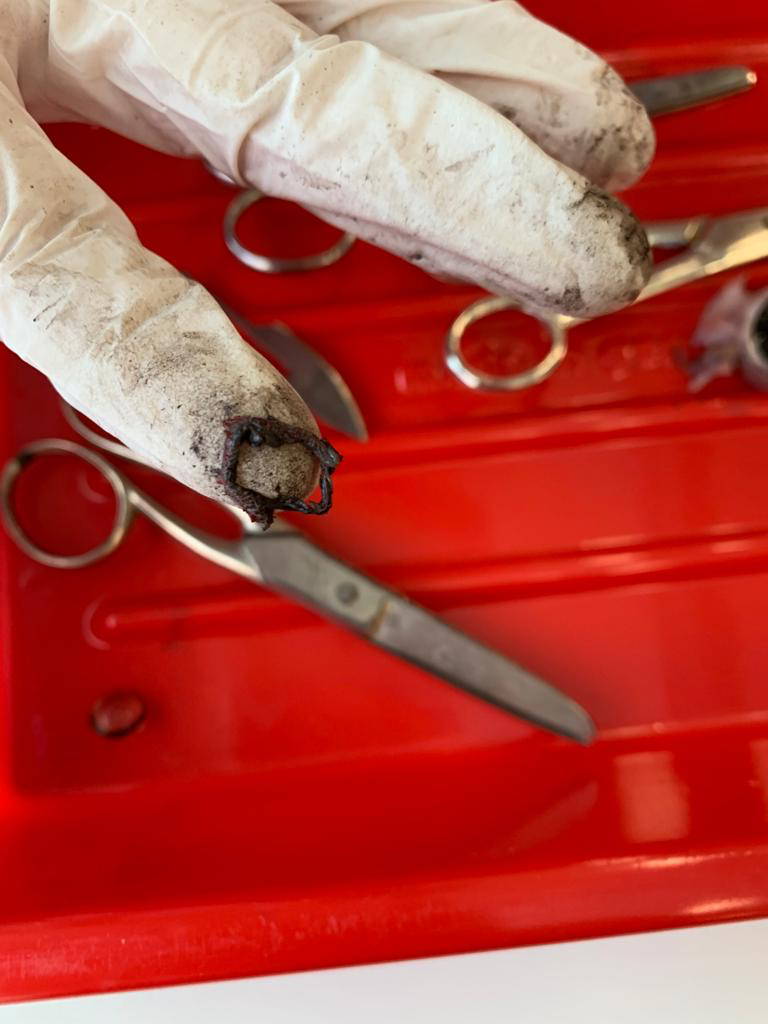 Iris
Zuletzt haben wir die Iris aus dem vorderen Teil des Auges entfernt.
Dies war sehr schwierig und man musste ganz vorsichtig arbeiten.
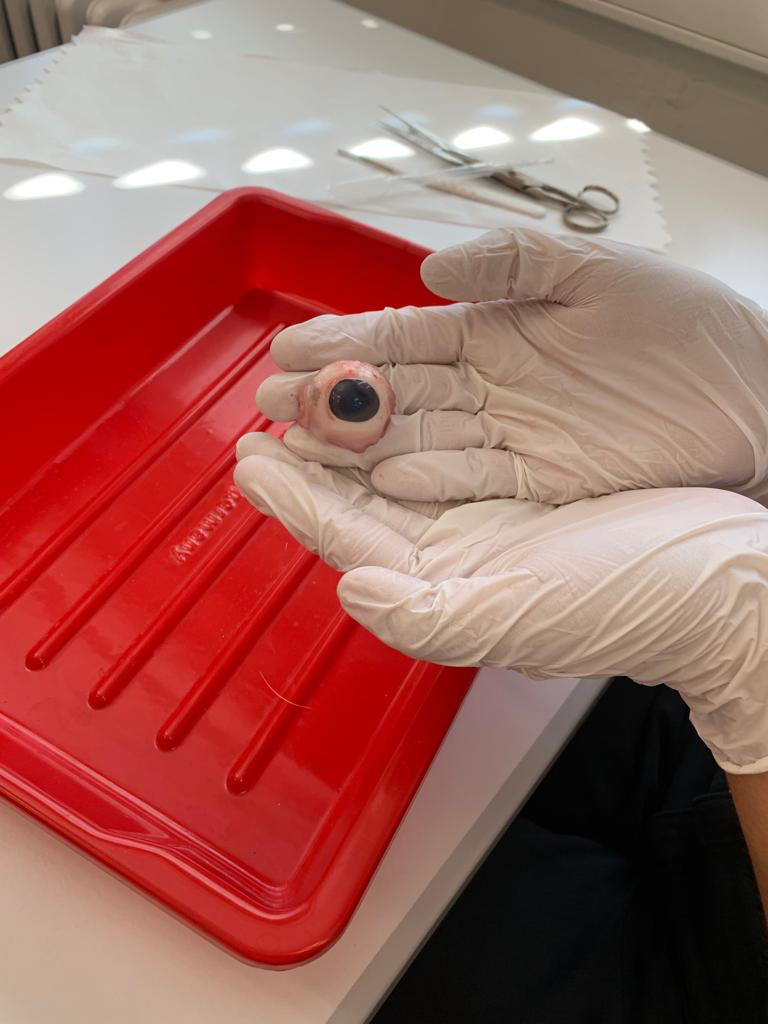 Ende
Weiter sind wir leider in der Stunde nicht gekommen